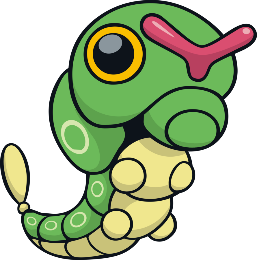 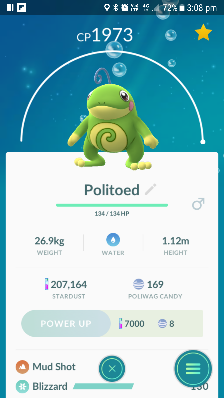 Pokémon are based on real plants and animals
Databases record what is found
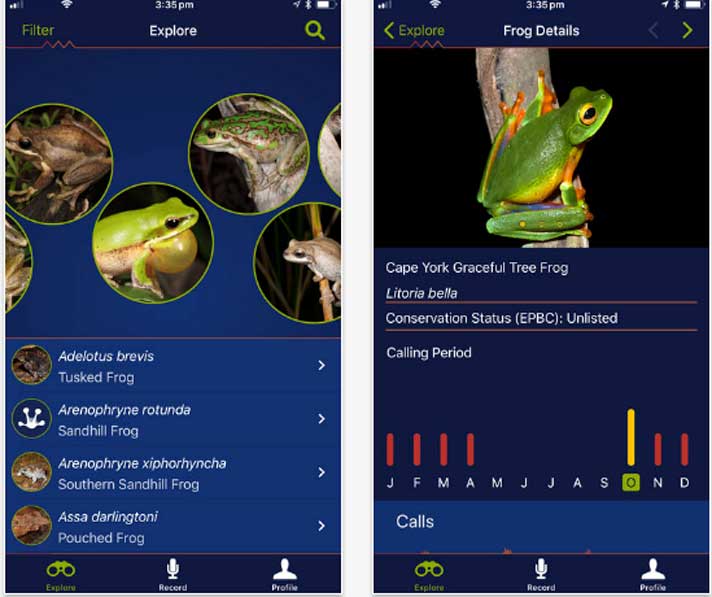 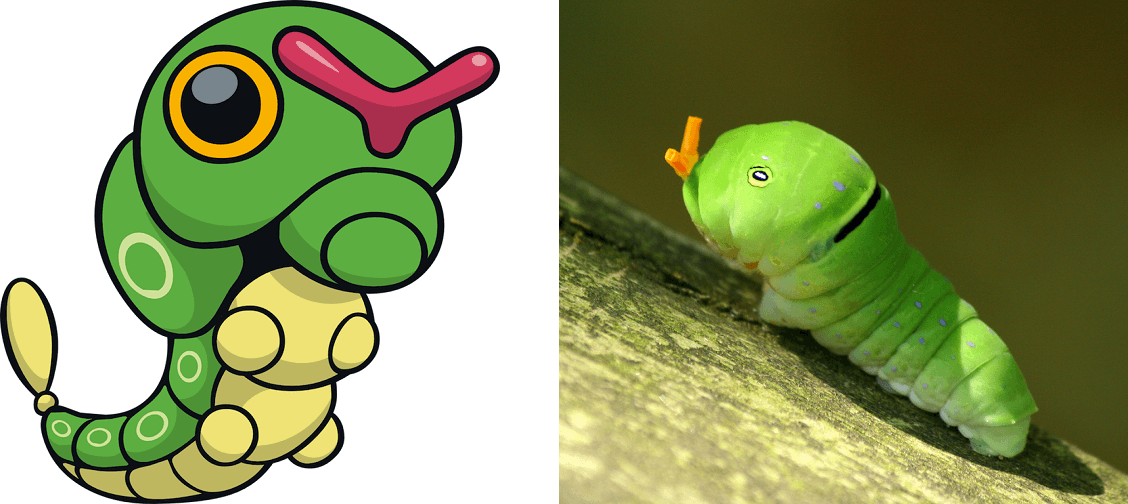 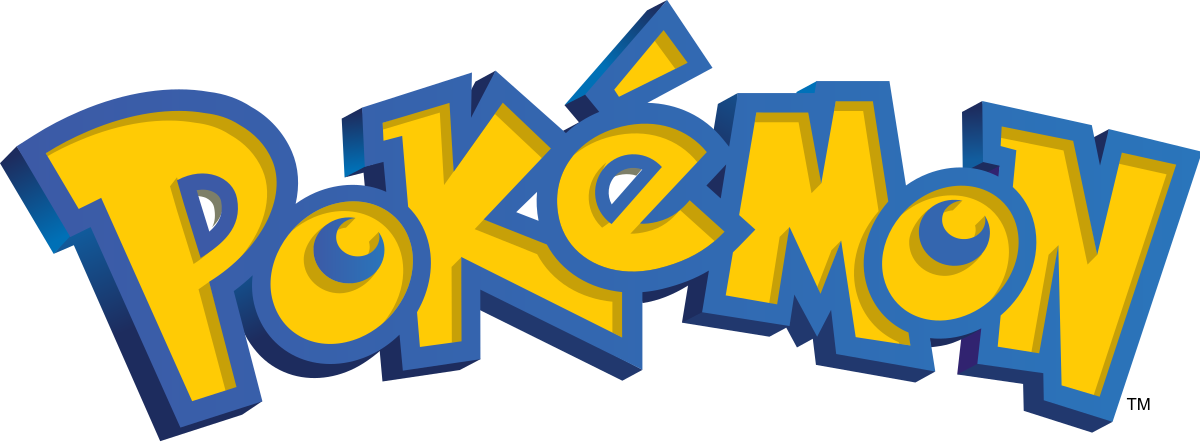 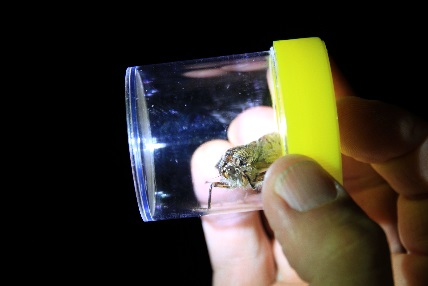 Taxonomy 
in real life
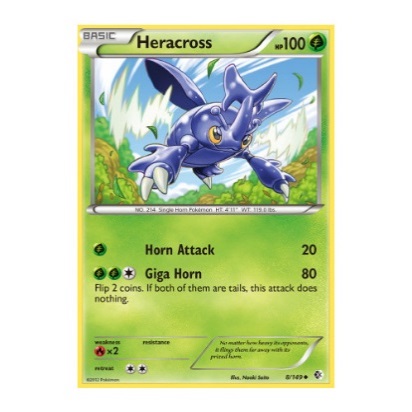 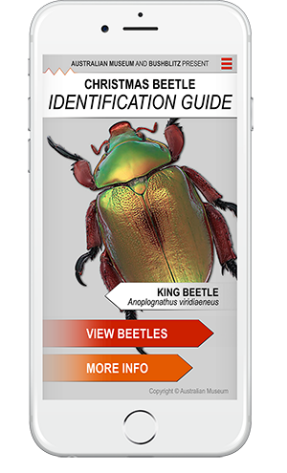 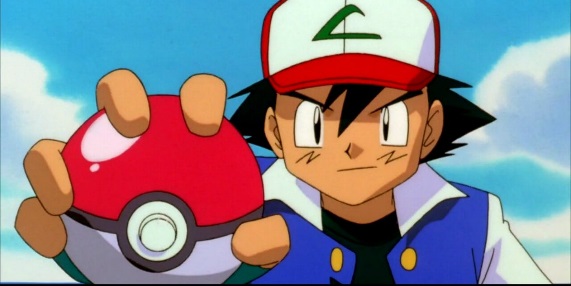 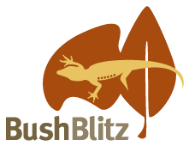 Taxonomists collect specimens too!
Apps can help with identification
This activity was developed by